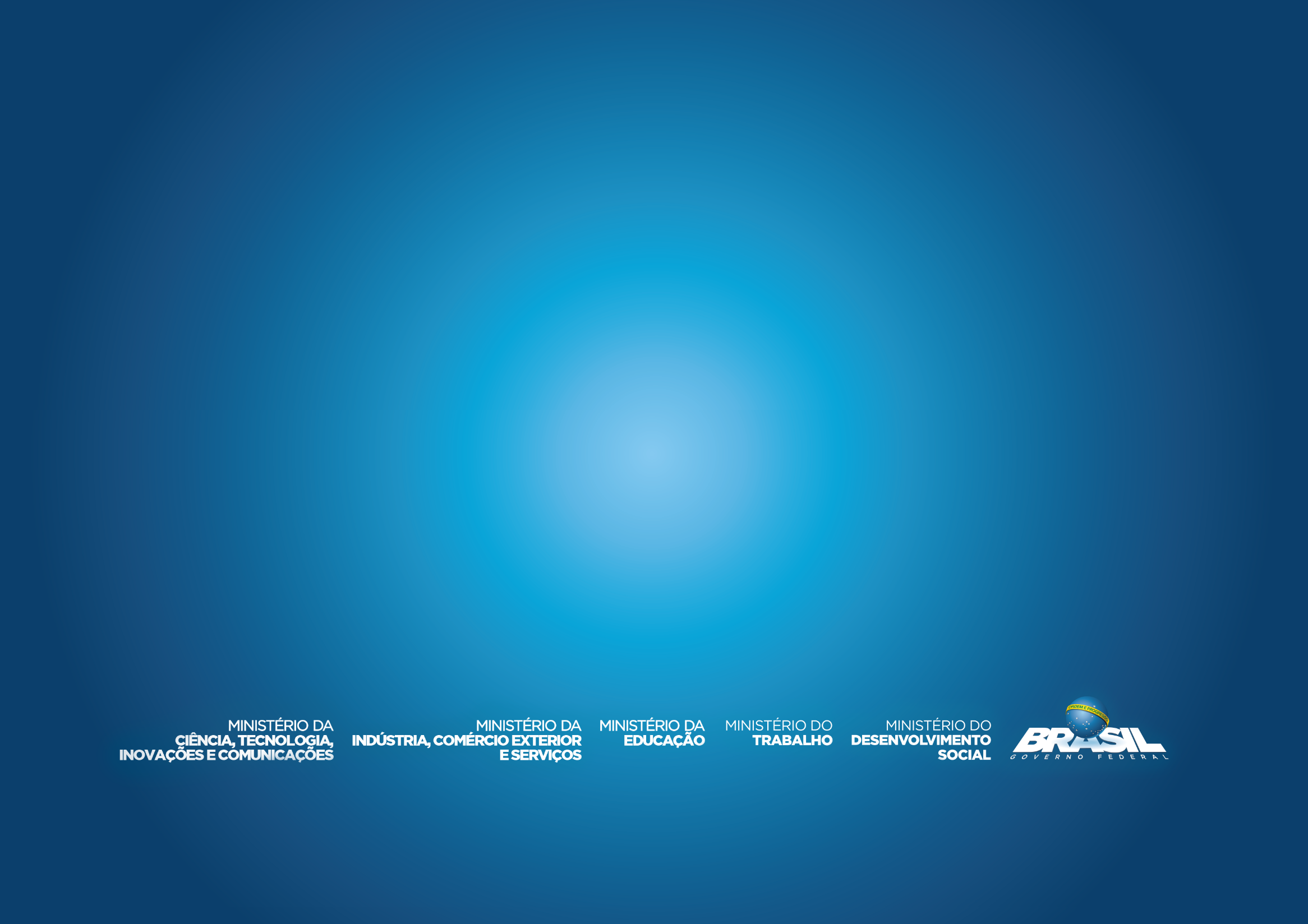 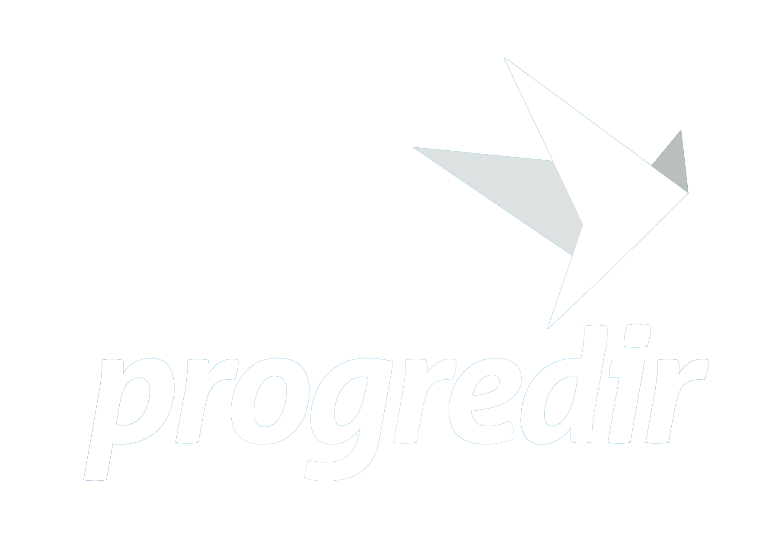 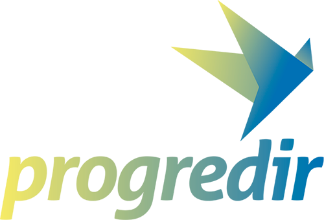 Conjunto de ações para gerar qualificação profissional, emprego e renda para pessoas inscritas no Cadastro Único para Programas Sociais.



O Plano Progredir é viabilizado por meio de medidas que ampliam a inserção e a permanência no mundo do trabalho, contribuindo para fortalecer capacidades e gerar autonomia socioeconômica.
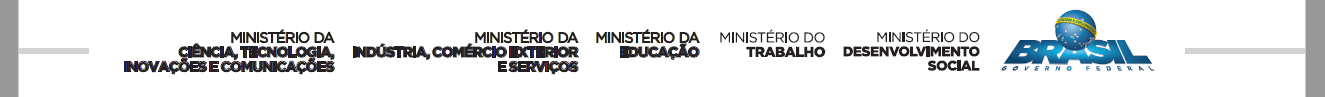 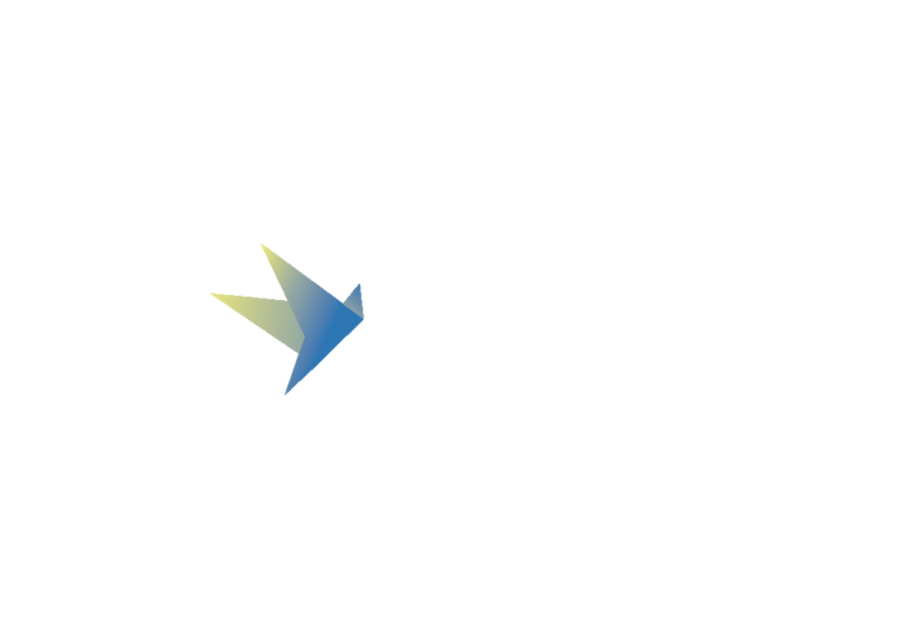 O Progredir estrutura-se em três eixos:
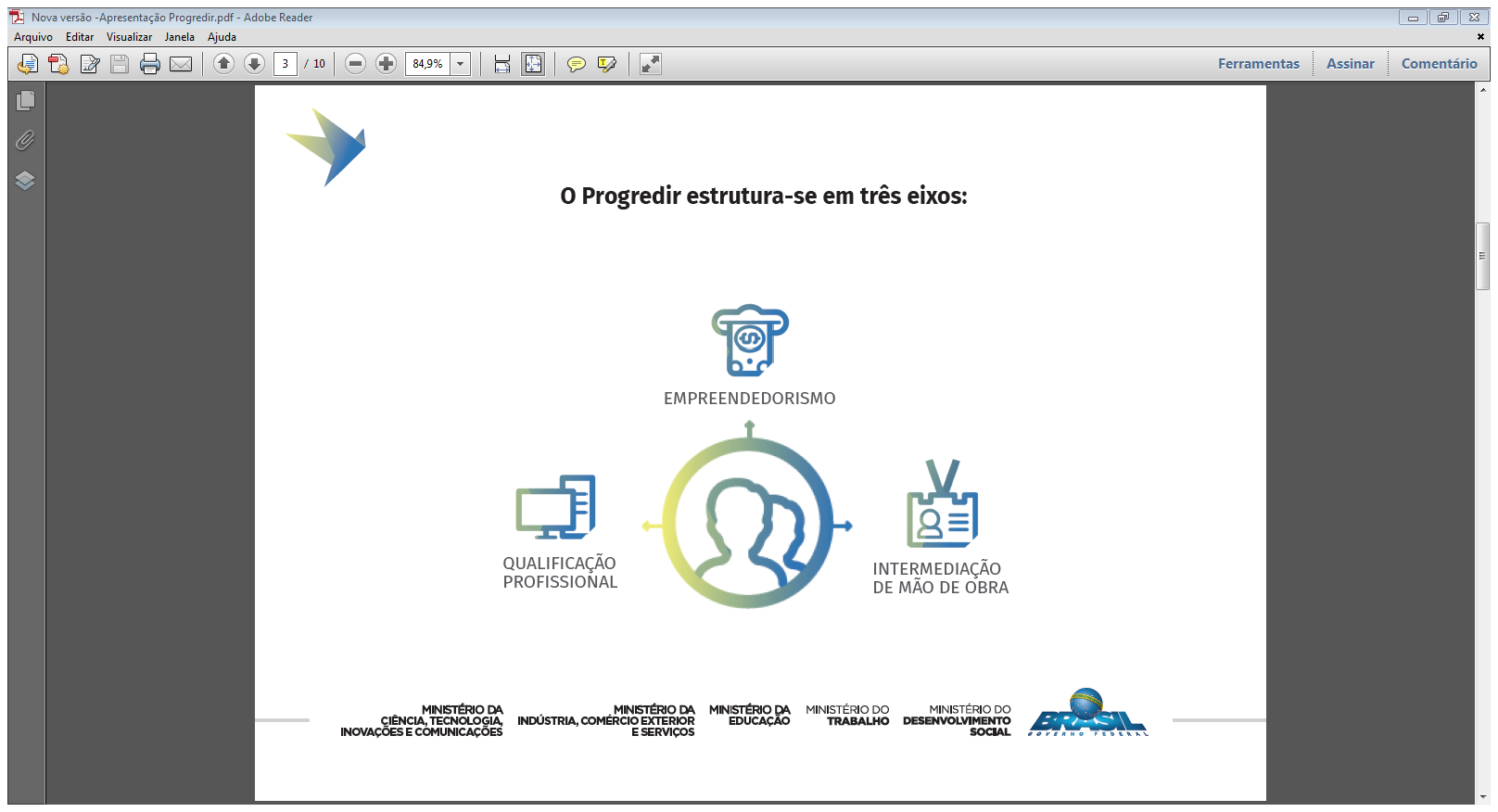 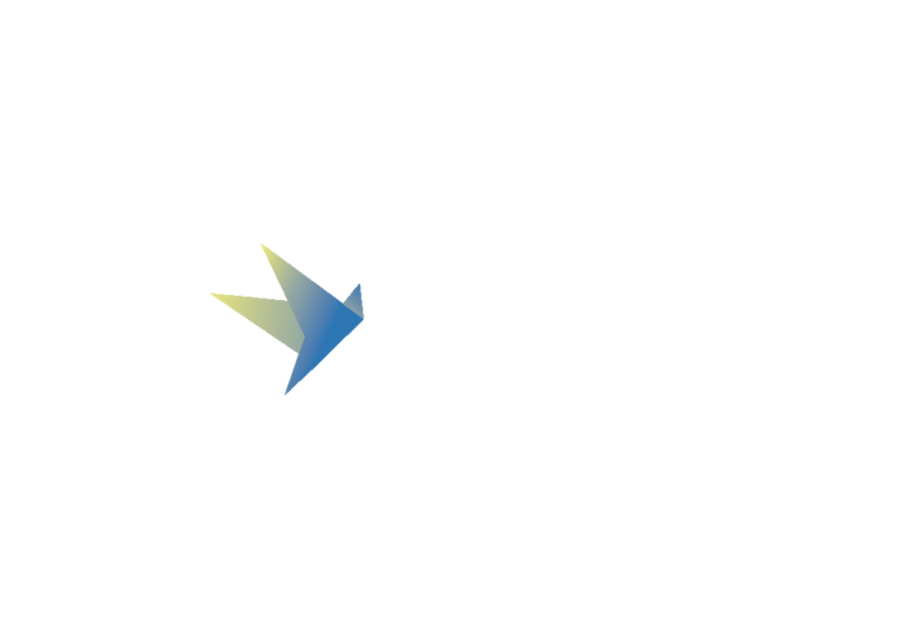 O Plano Progredir criou a Rede de Parceiros  do Desenvolvimento Social, em parceria com instituições públicas e privadas, para:
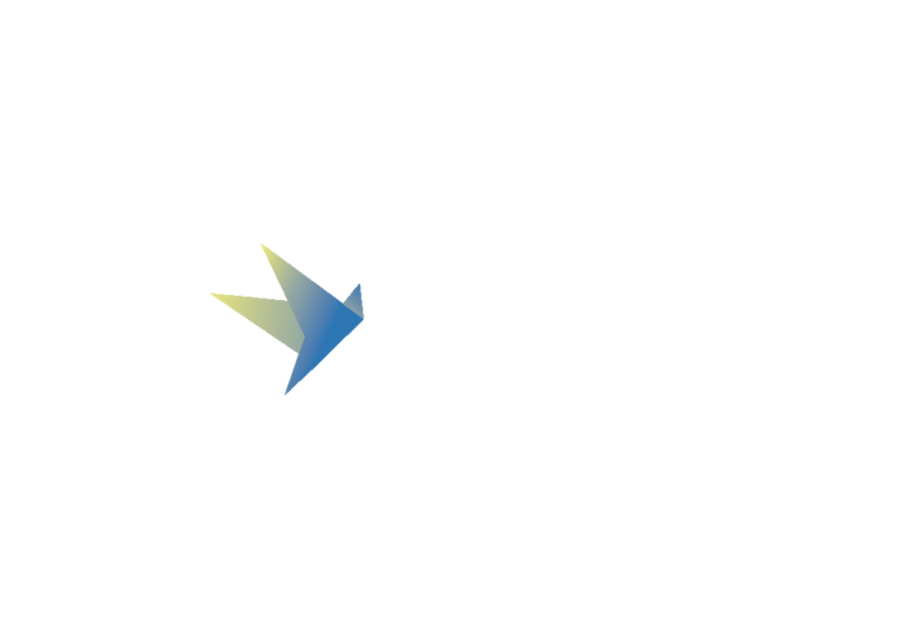 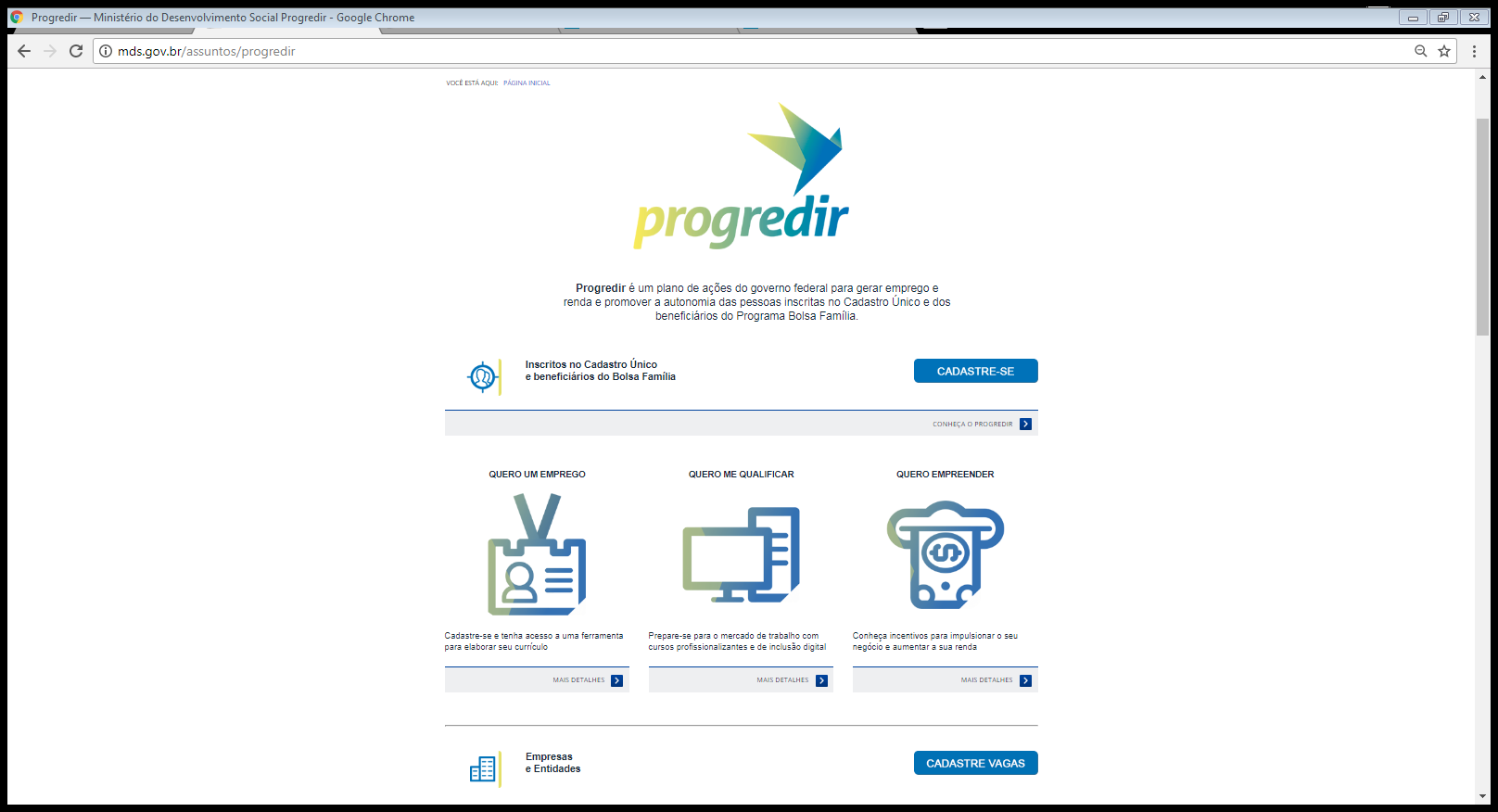 Portal Progredir
http://mds.gov.br/progredir
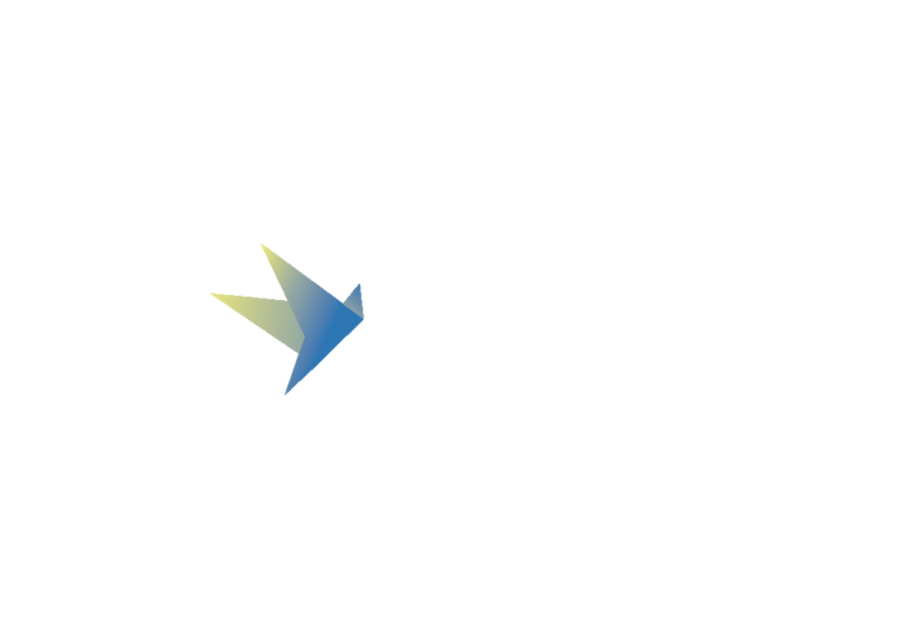 O Portal Progredir tem como objetivo:
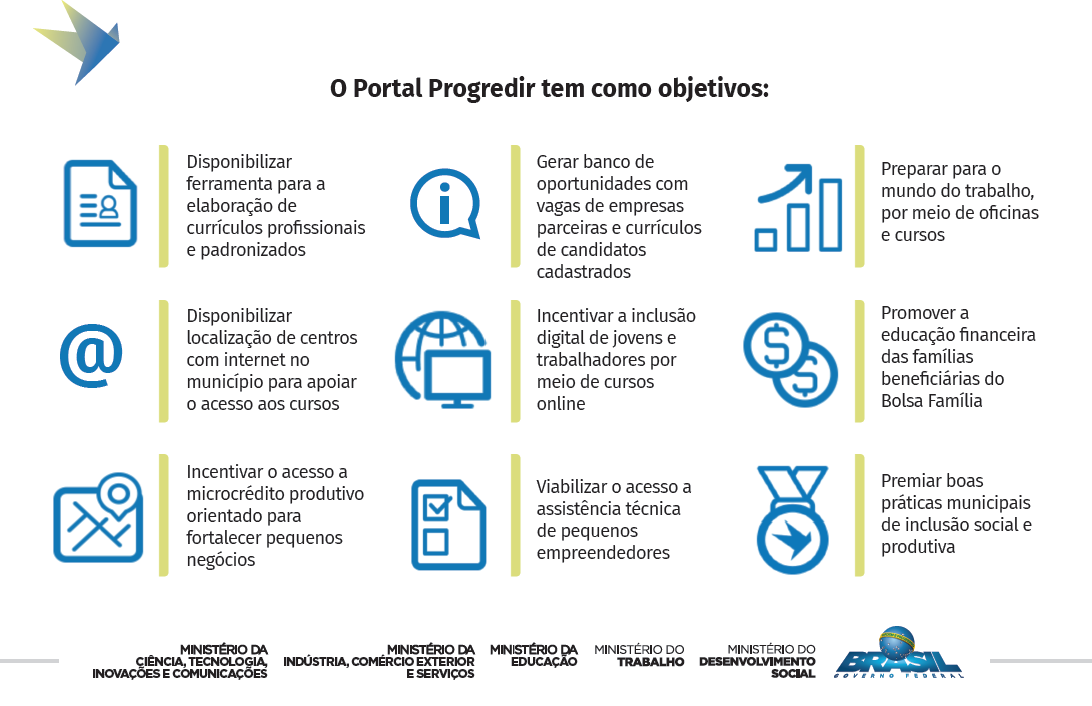 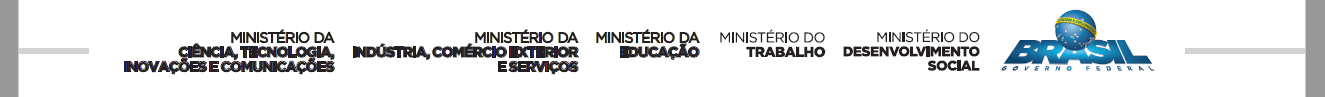 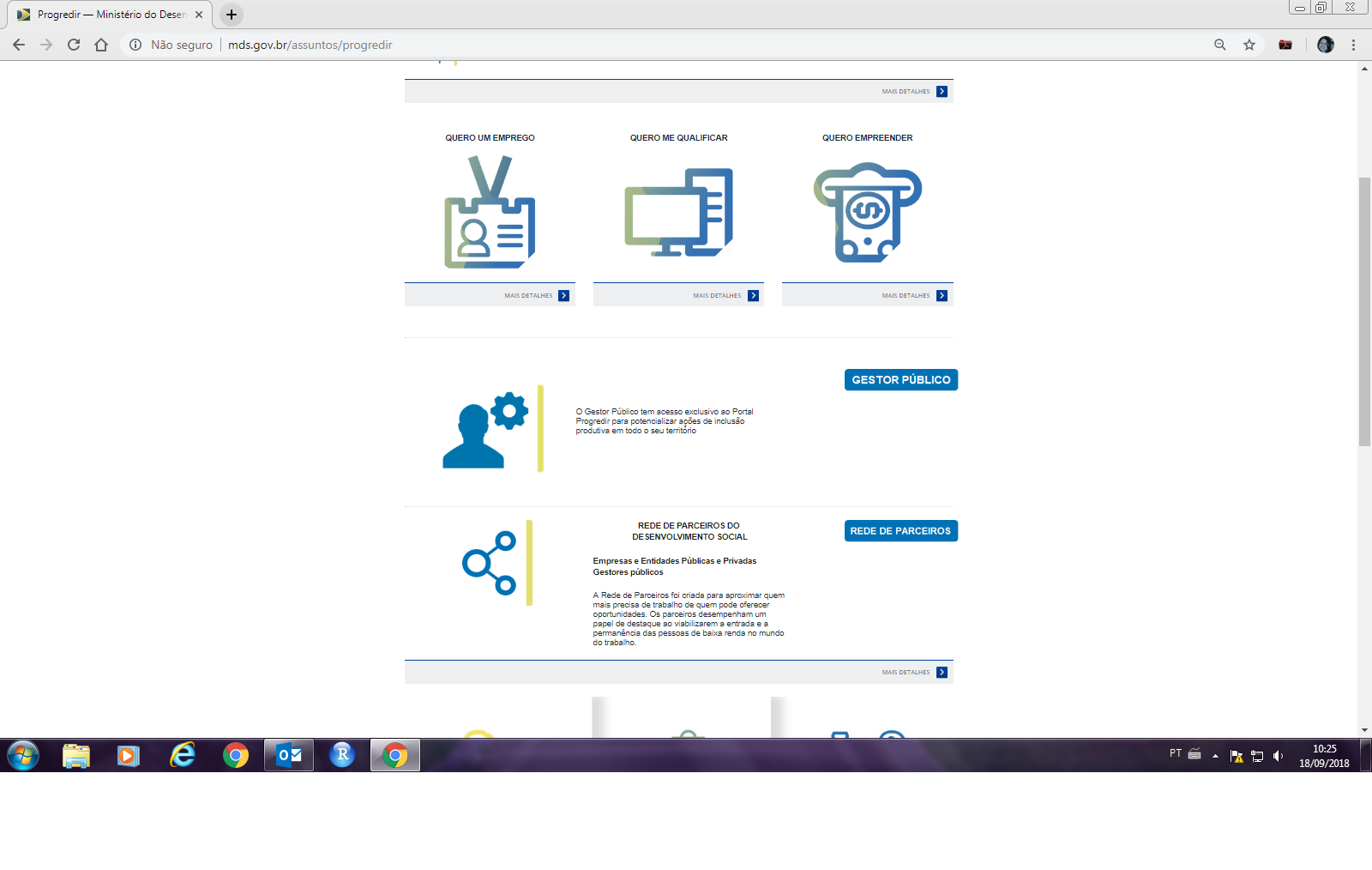 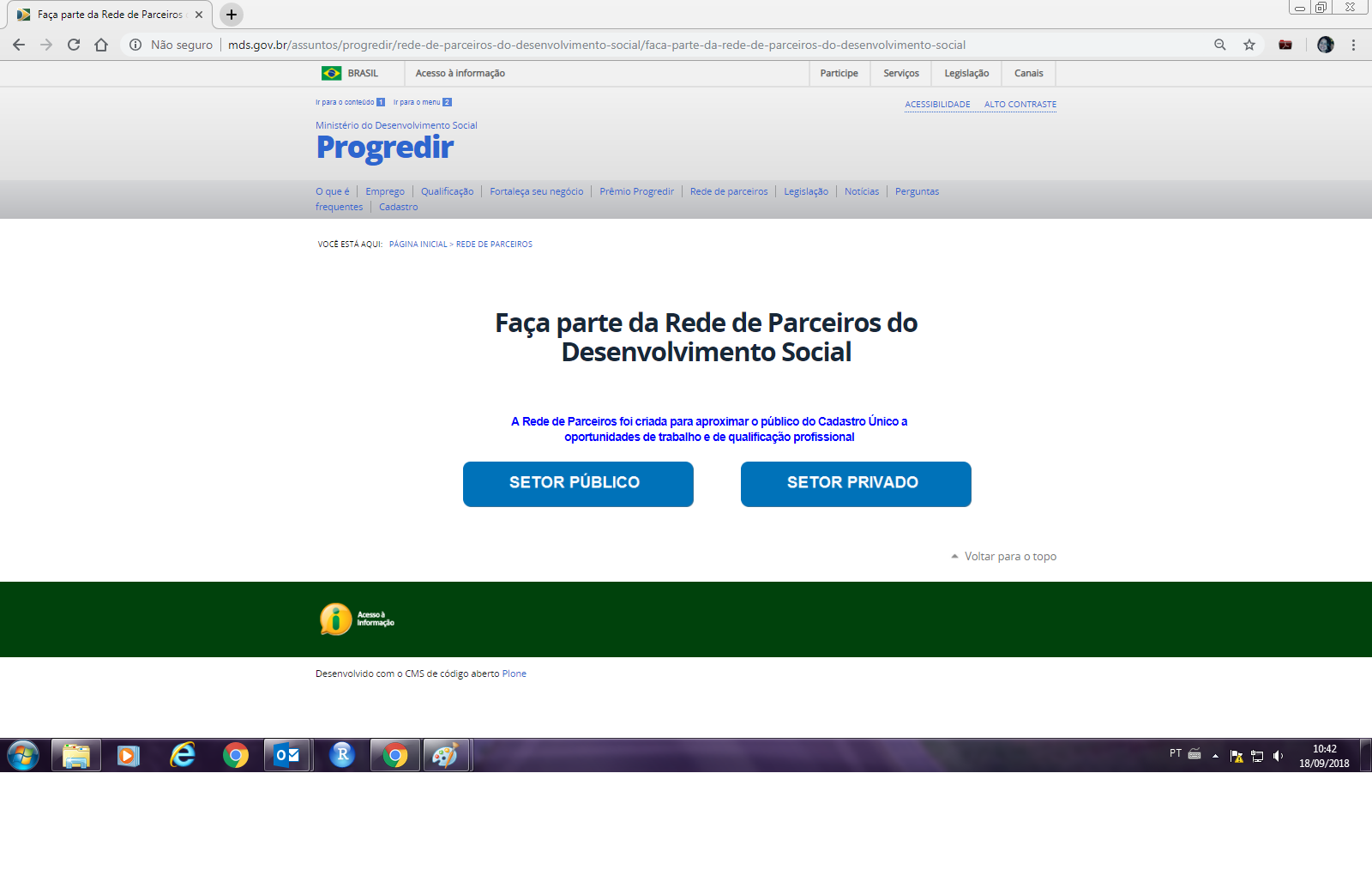 Para aderir a esta rede basta acessar a página www.mds.gov.br/progredir  selecionar o campo "REDE DE PARCEIROS“, e informar a natureza jurídica da instituição (pública ou privada).
(A adesão é gratuita.)
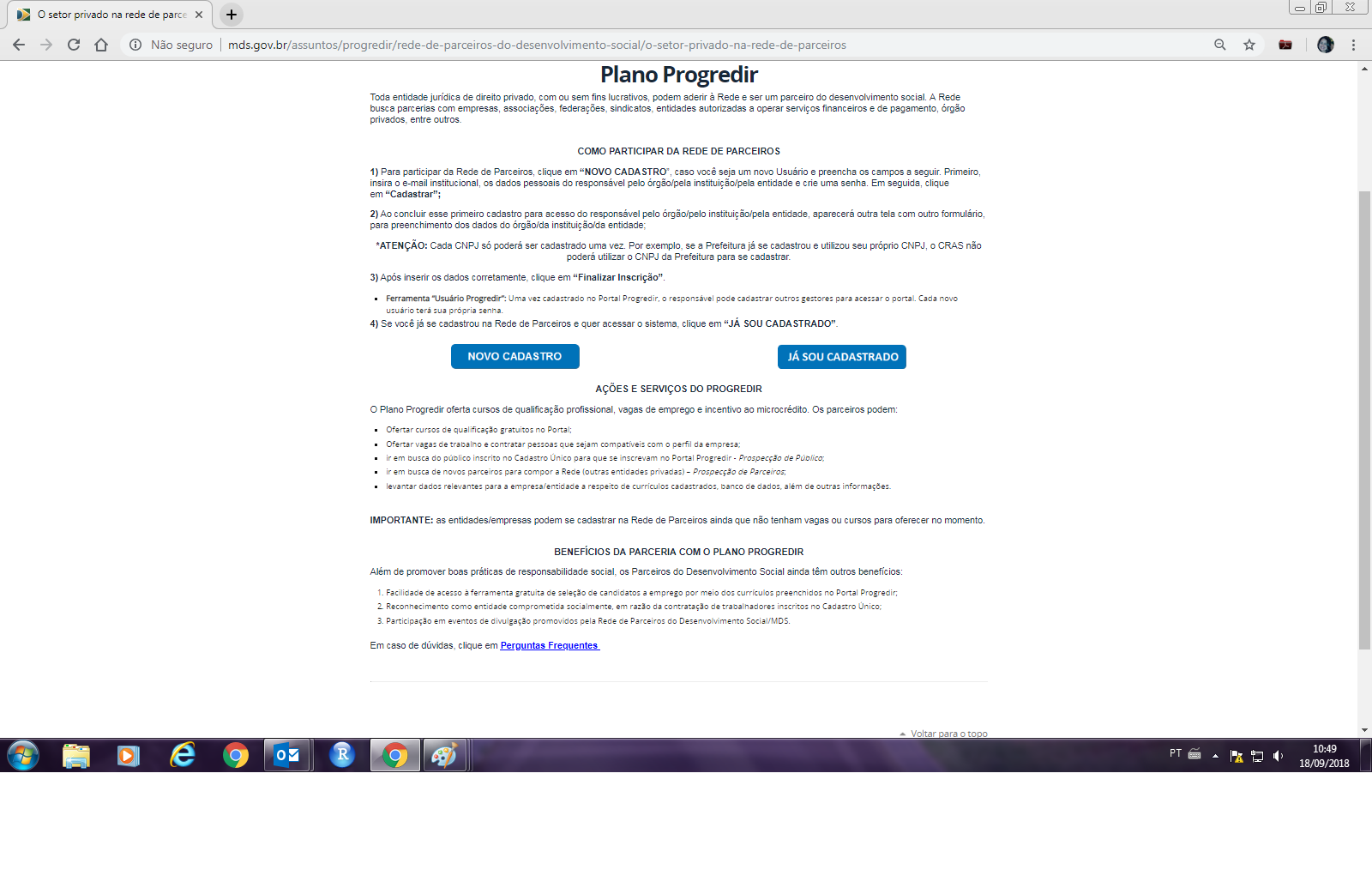 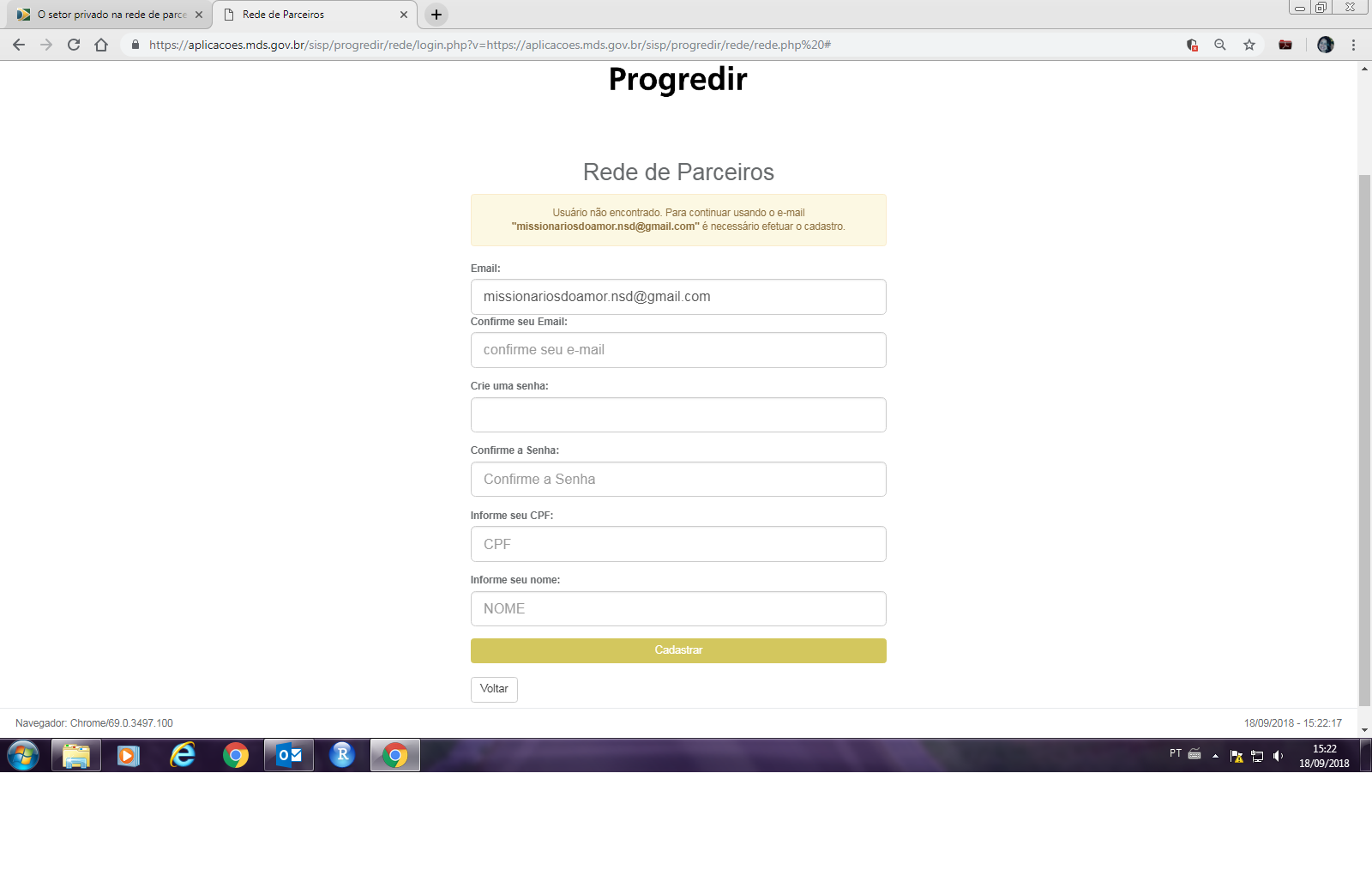 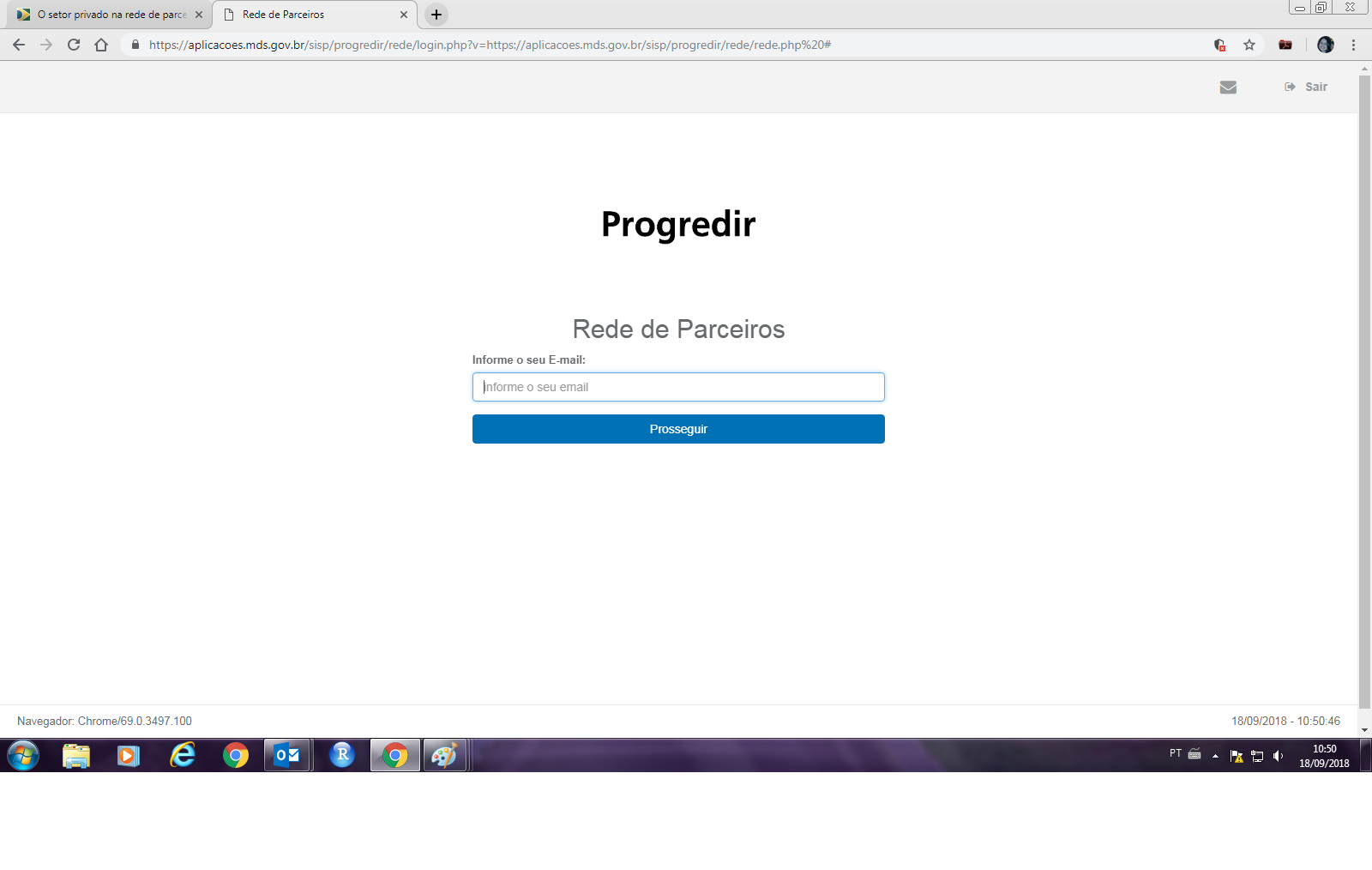 O Portal direcionará a/o representante da instituição para a página de cadastro, onde ela/ele deverá selecionar a opção “NOVO CADASTRO”. Em seguida, ele/ela será convidada/o a criar o seu login no Portal, informando e-mail, nome e CPF .
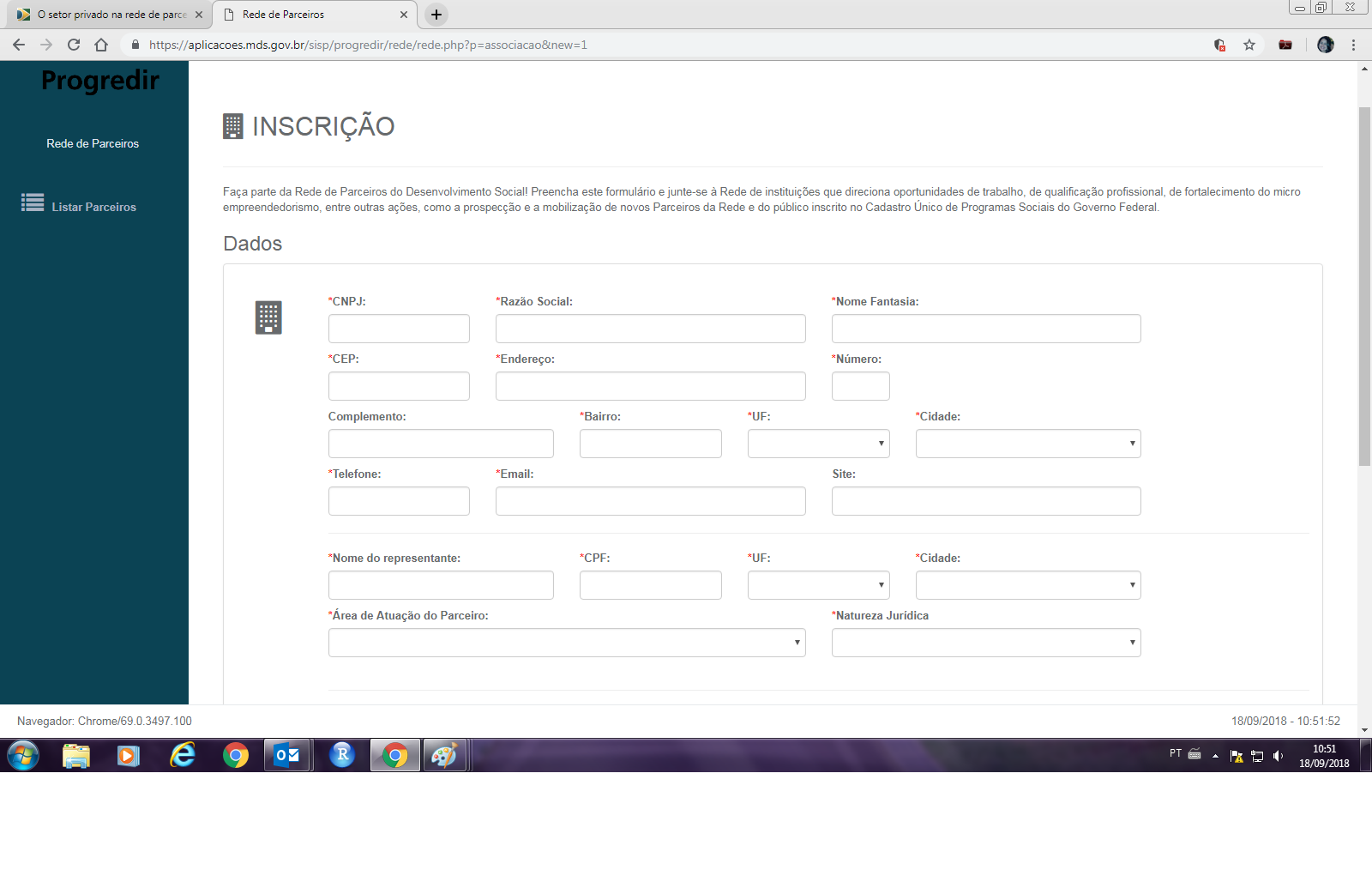 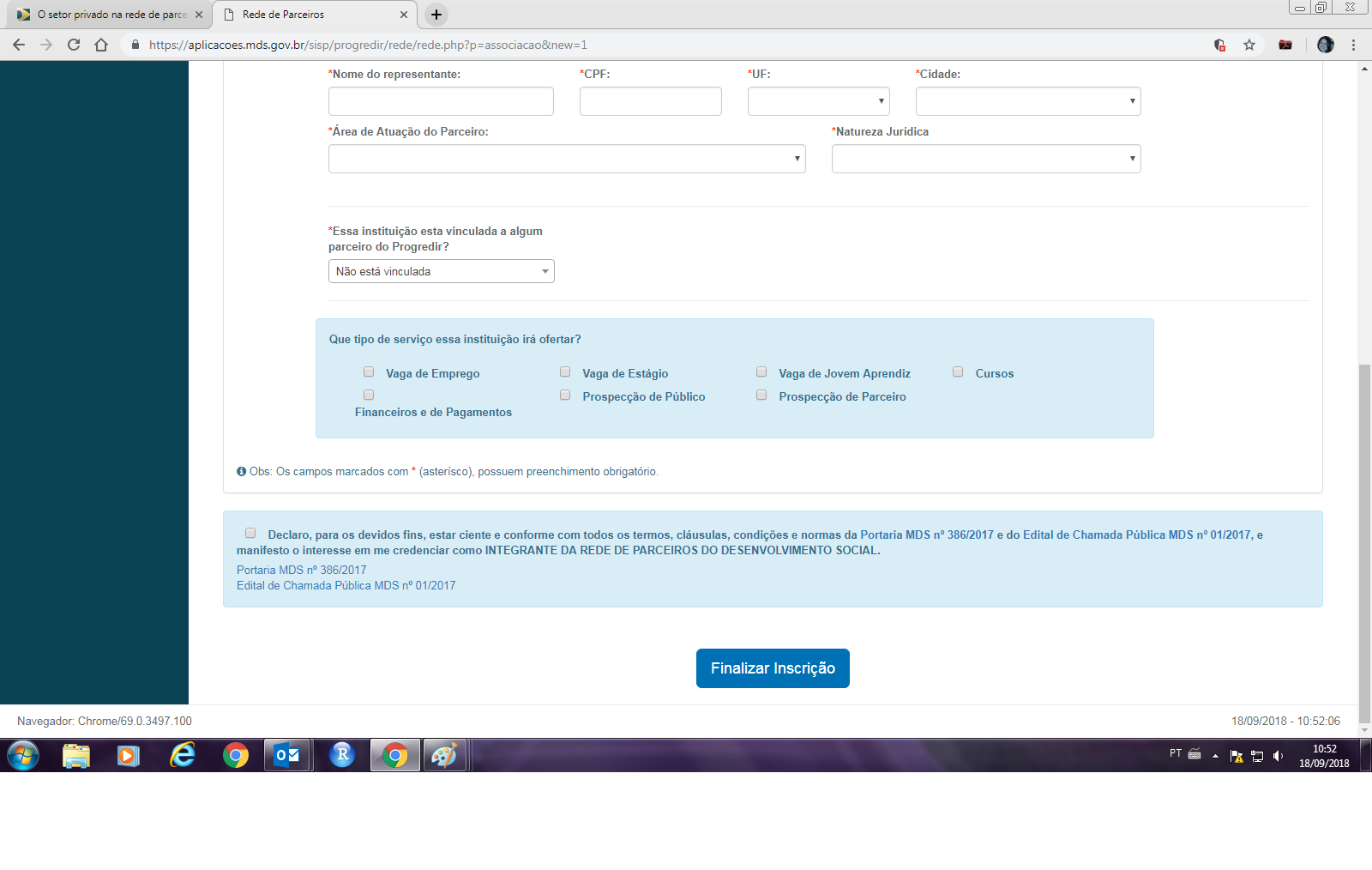 Uma vez criado o login, a/o representante poderá cadastrar a sua instituição na Rede de Parceiros do Desenvolvimento Social. Serão solicitados dados como CNPJ, razão social, nome fantasia e área de atuação do parceiro. A/O representante deverá informar também que tipos de serviços pretende ofertar no âmbito do Plano Progredir e aceitar os termos de adesão à Rede. Preenchidas todas as informações clique em finalizar inscrição e aguarde aprovação.
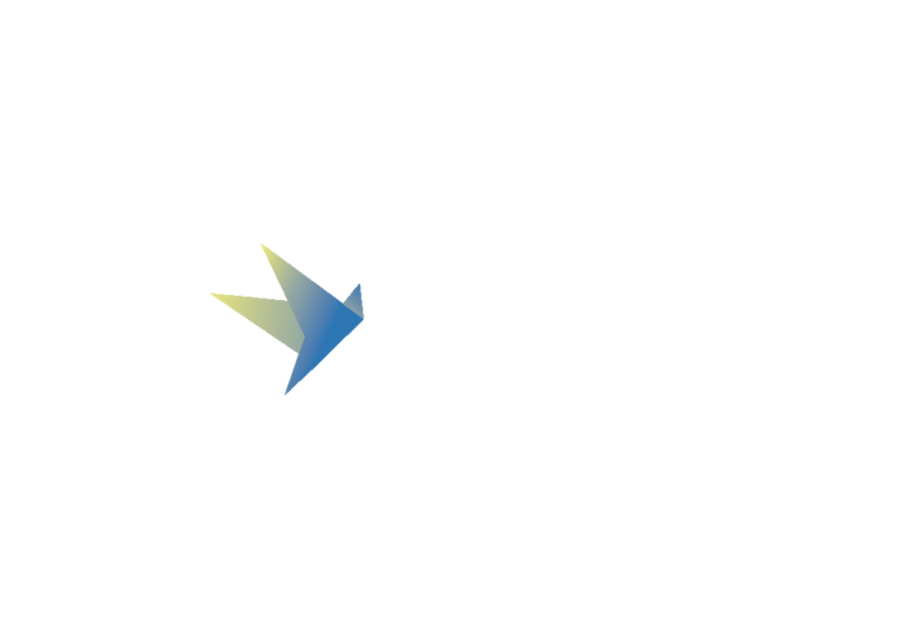 Rede de Parceiros do Desenvolvimento Social
379 Membros
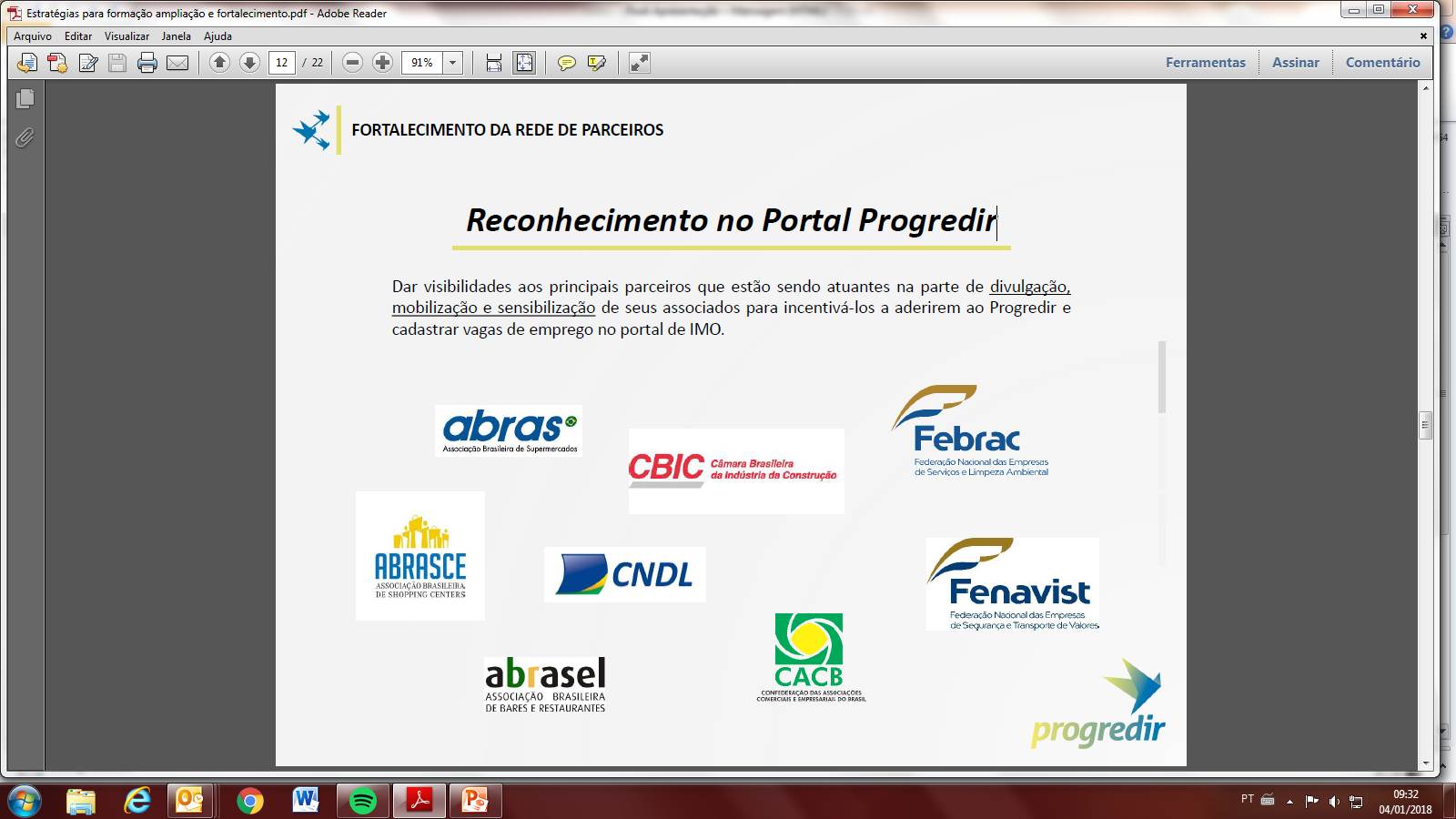 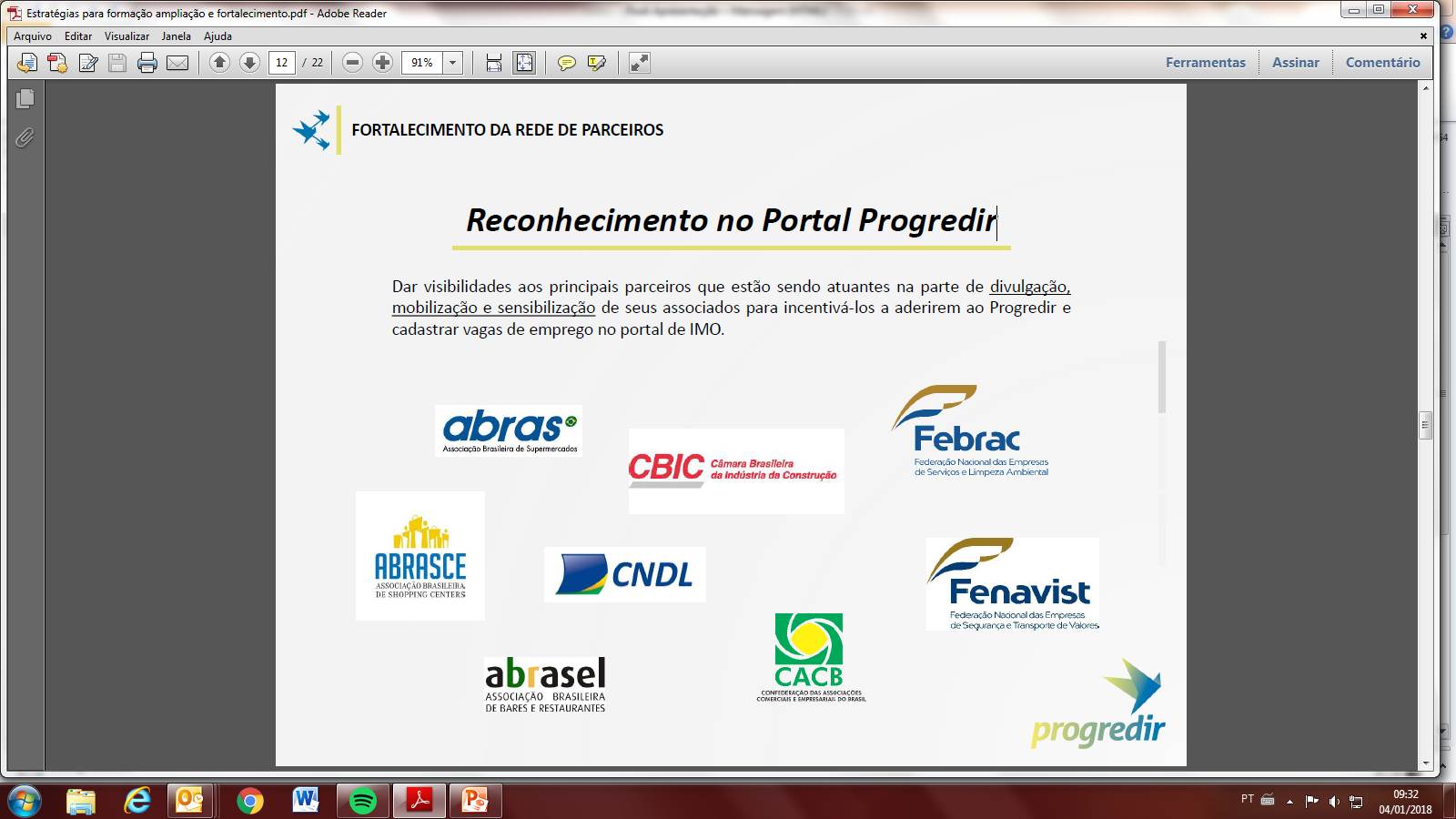 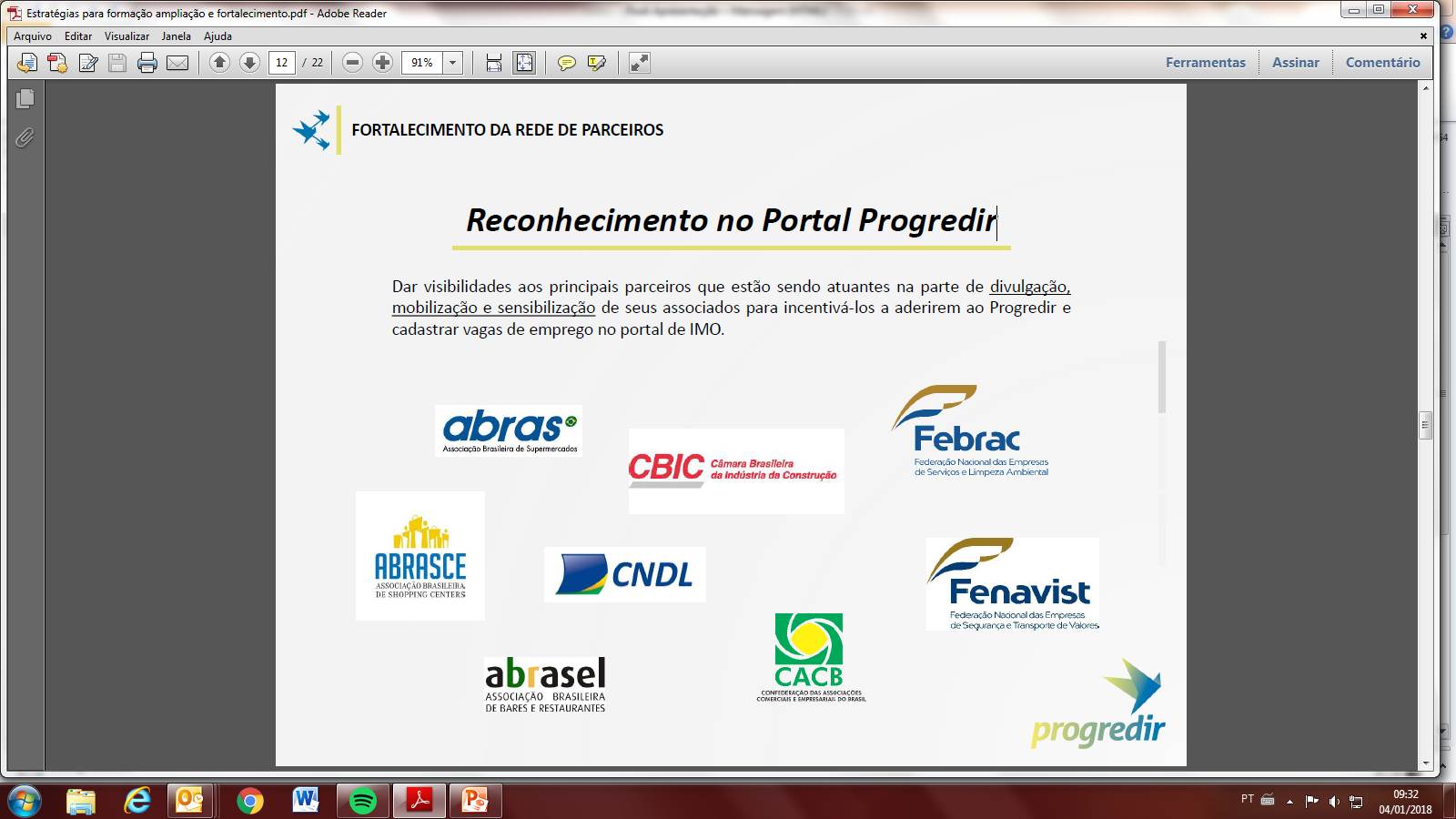 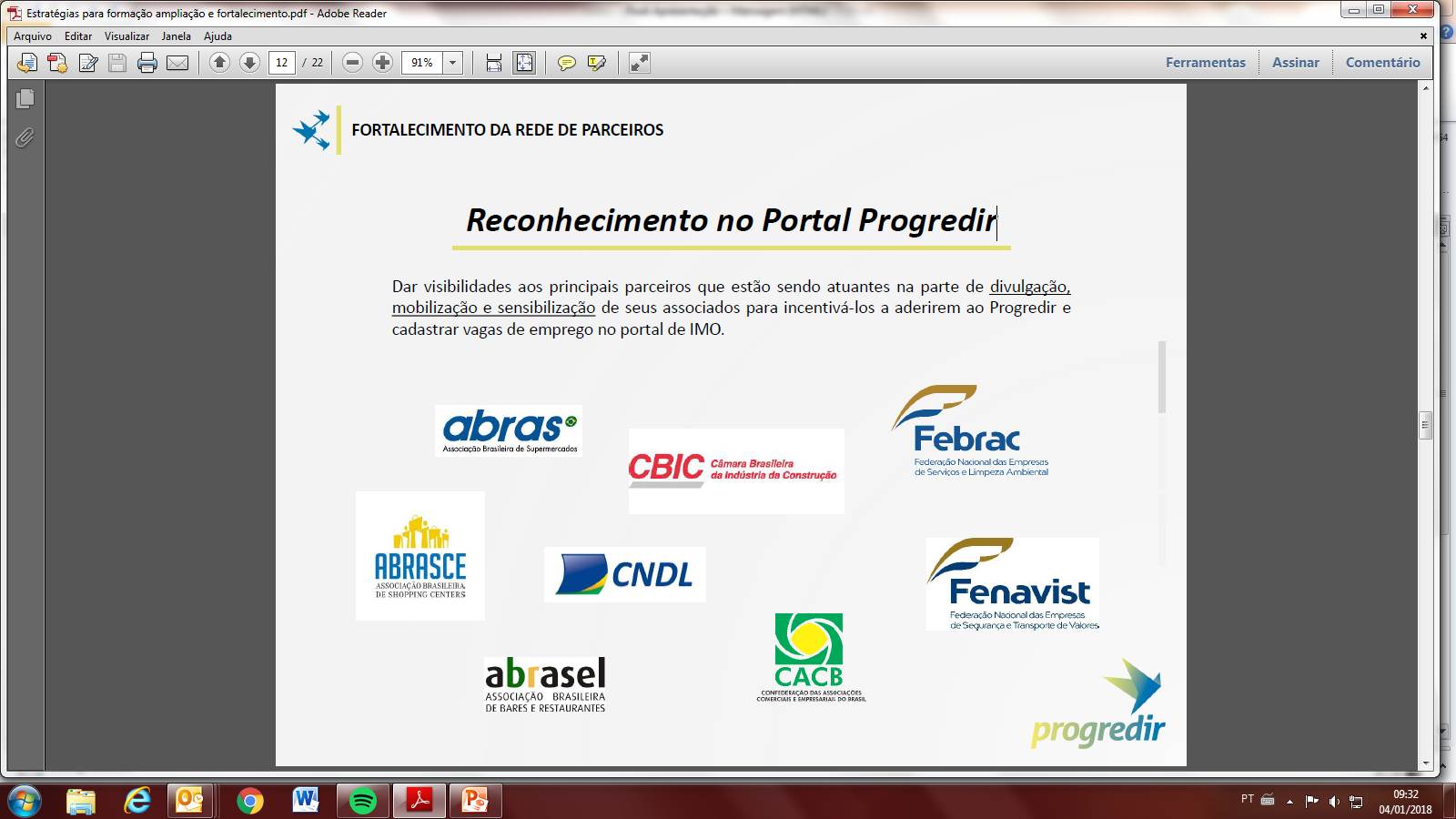 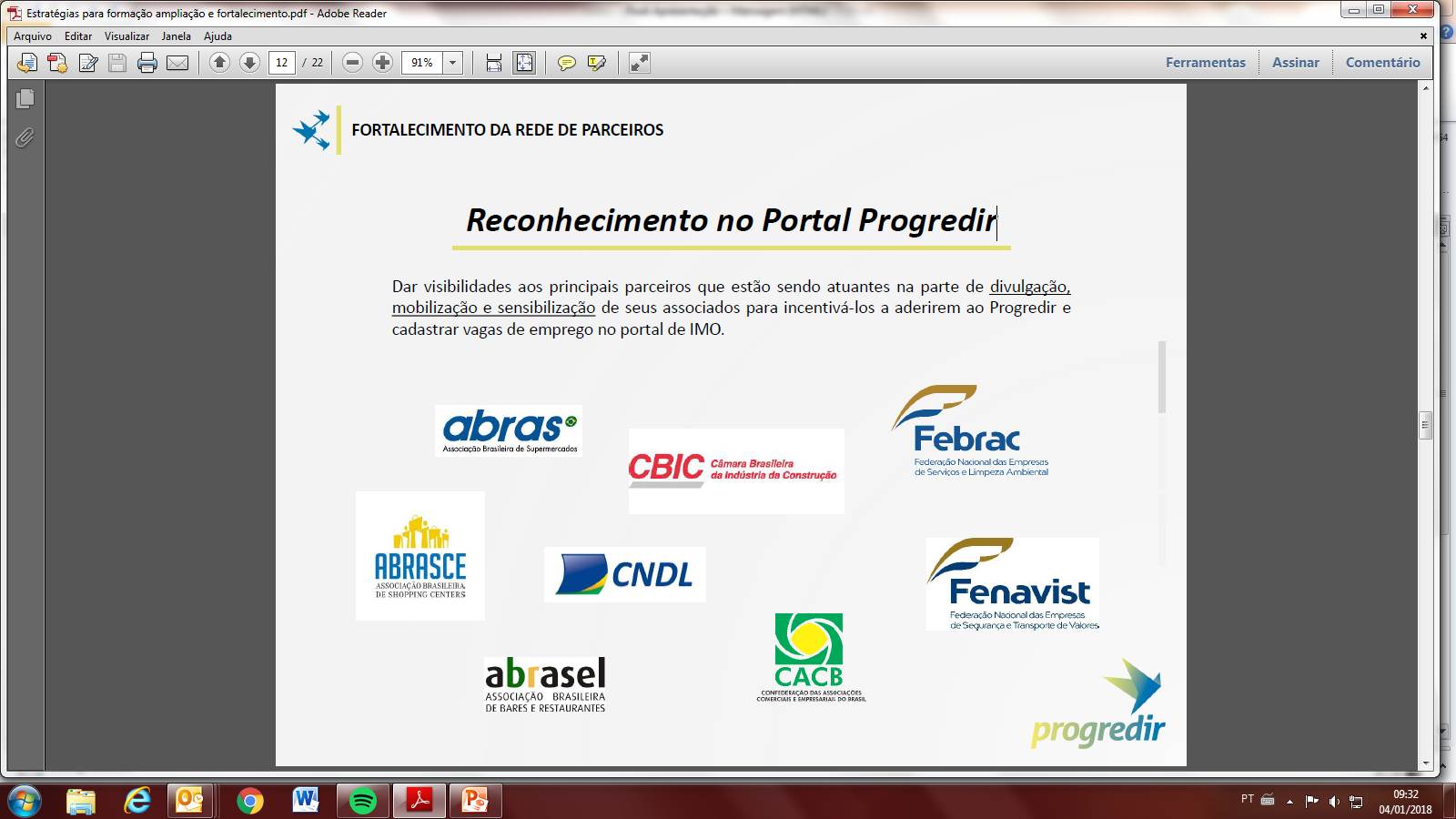 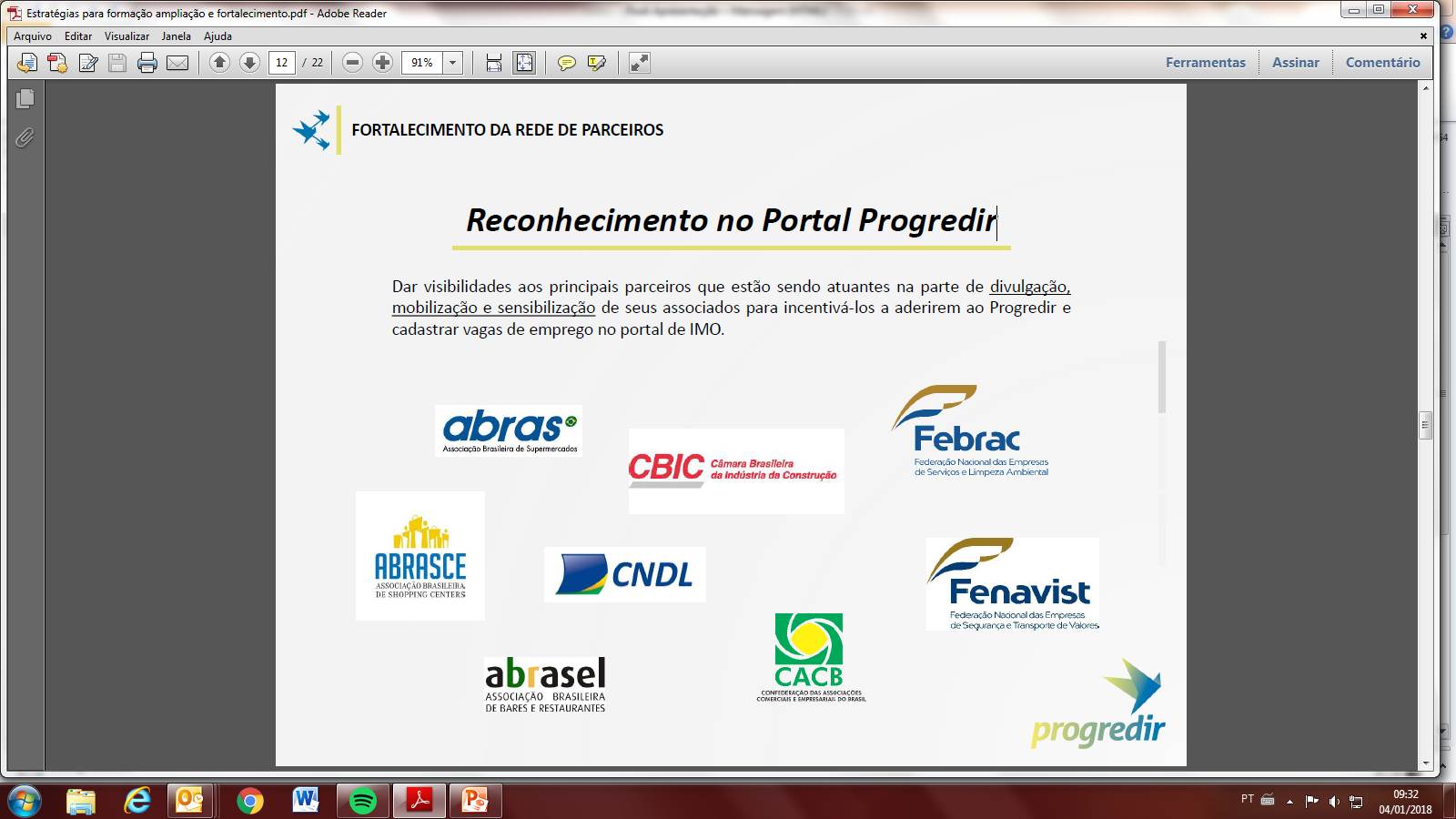 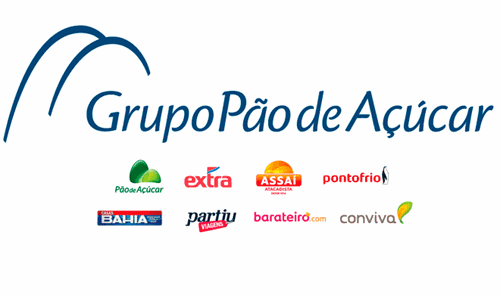 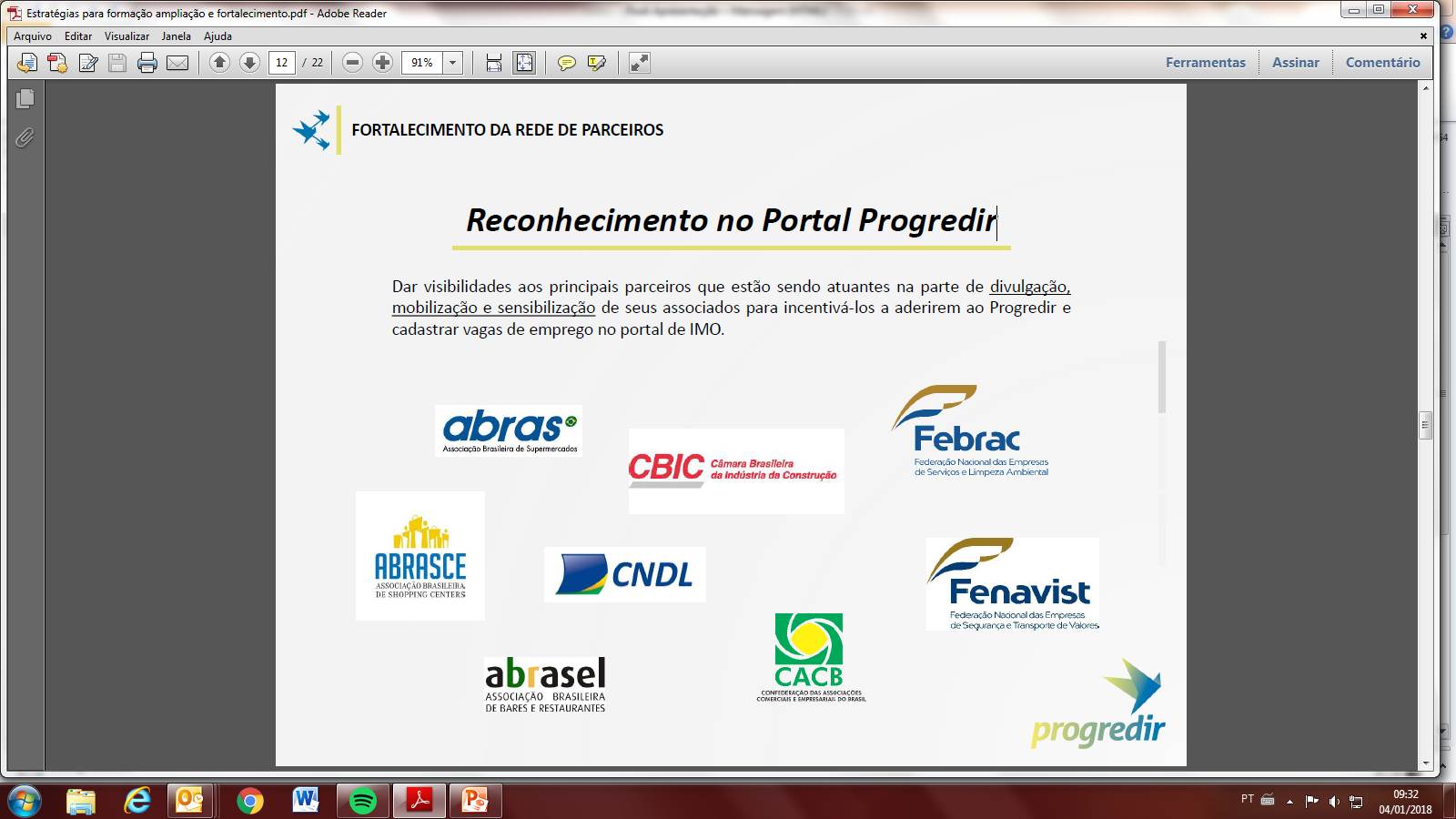 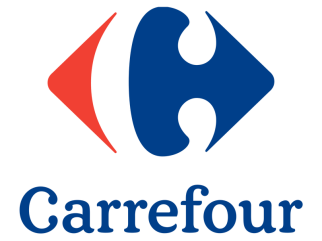 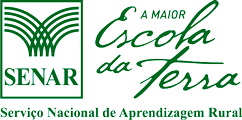 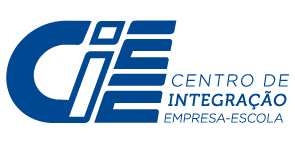 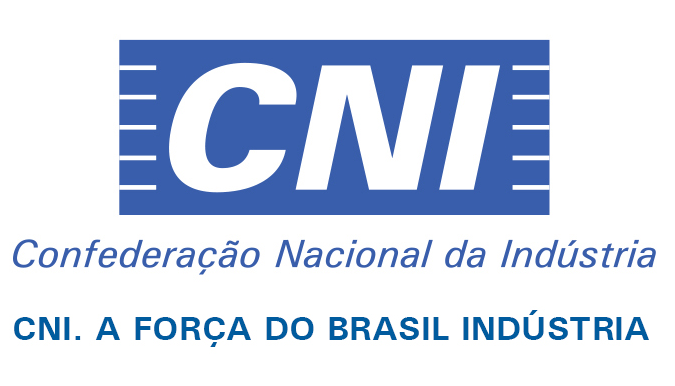 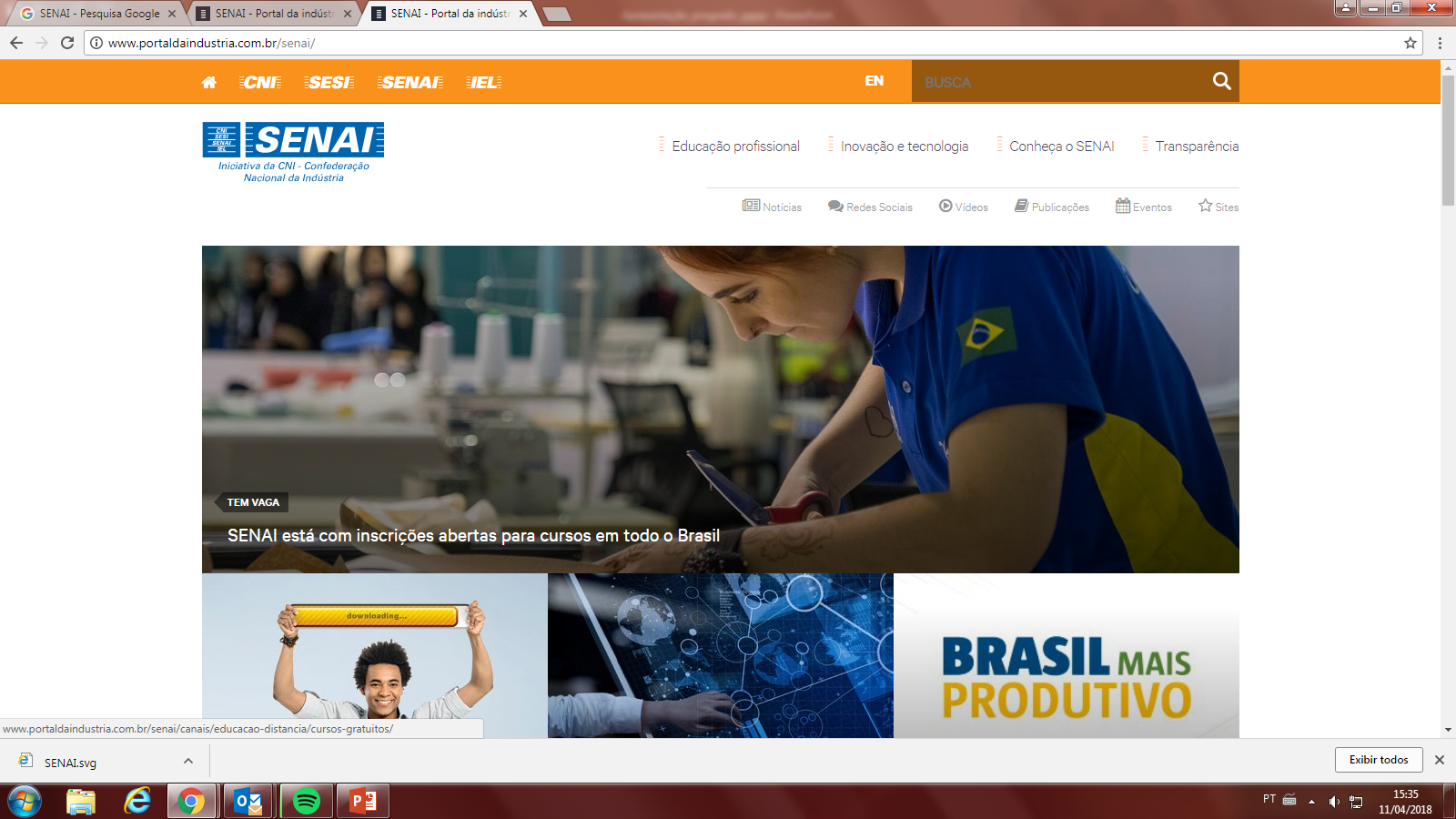 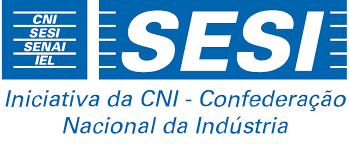 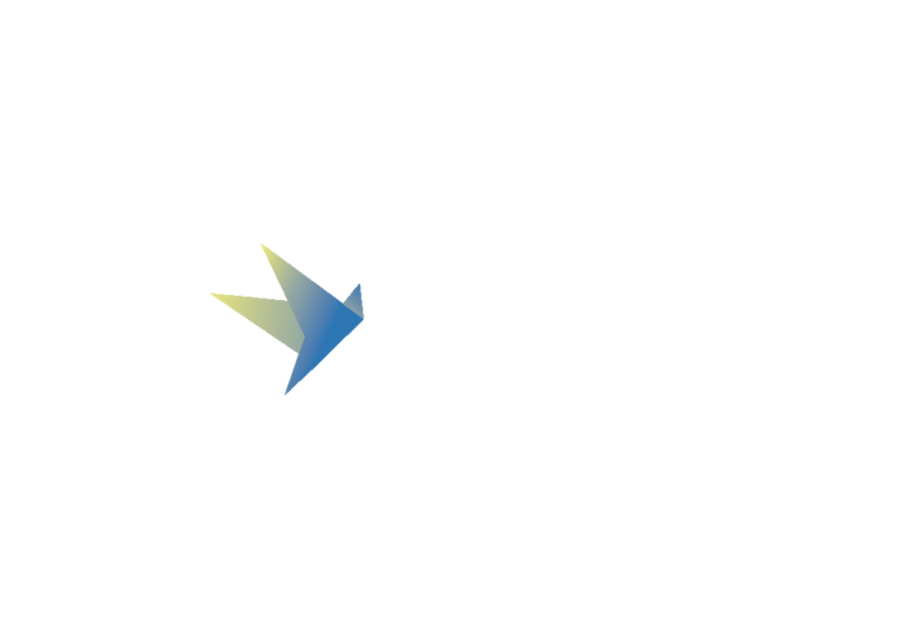 Gestor Público e Plano Progredir
Portal Progredir é instrumento de auxílio ao trabalho dos Gestores Públicos. 
Permite identificação de perfis empreendedores e encaminhamentos para ofertas de microcrédito.
Identificação de vagas em mais de 1.175 cursos presenciais e à distância em todo o país.
Exemplos de cursos: Português para Hispano Falante, Cuidador de Idoso, Educação Financeira, Informática Básica, Vendedor, Empacotador, Ajudante de Obras, Atendimento em Supermercados, entre outros. 
Identificação de mais de 12 mil vagas de emprego em todo o país.
Exemplos de funções: Auxiliar de Almoxarifado, Assistente Administrativo, Gerente de Vendas, Corretor de Imóveis, Atendente, Motorista Carreteiro, Analista de Desenvolvimento, Analista de RH, entre outros .
[Speaker Notes: permitindo que os mesmos tenham acesso às oportunidades para ajudar no mapeamento do território e auxiliar o público no cadastramento e no uso direto do Portal.]
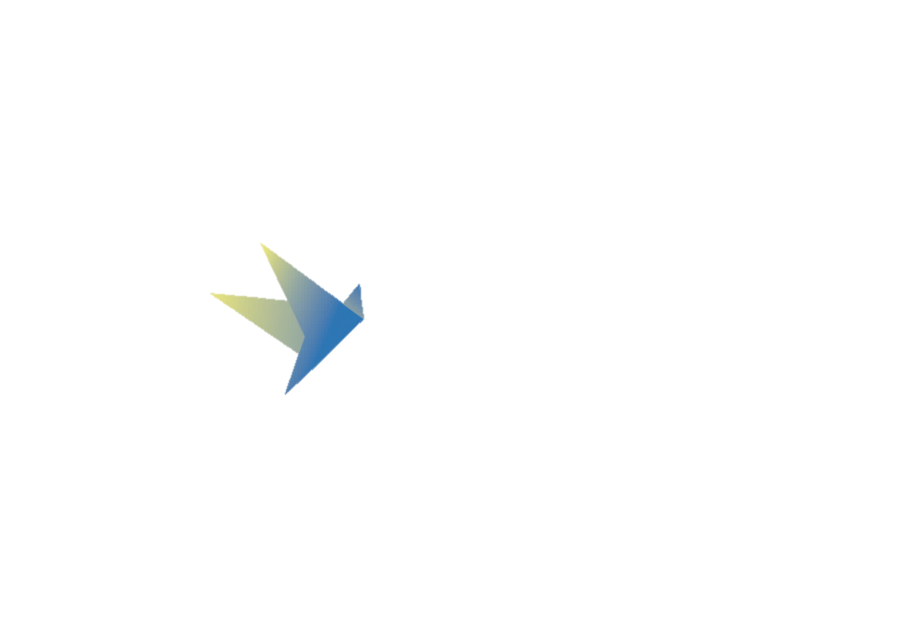 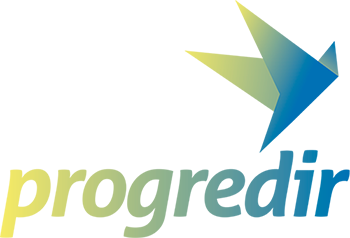 Quantidade de vagas de emprego disponíveis
Fonte: Portal Progredir em 15/10/18
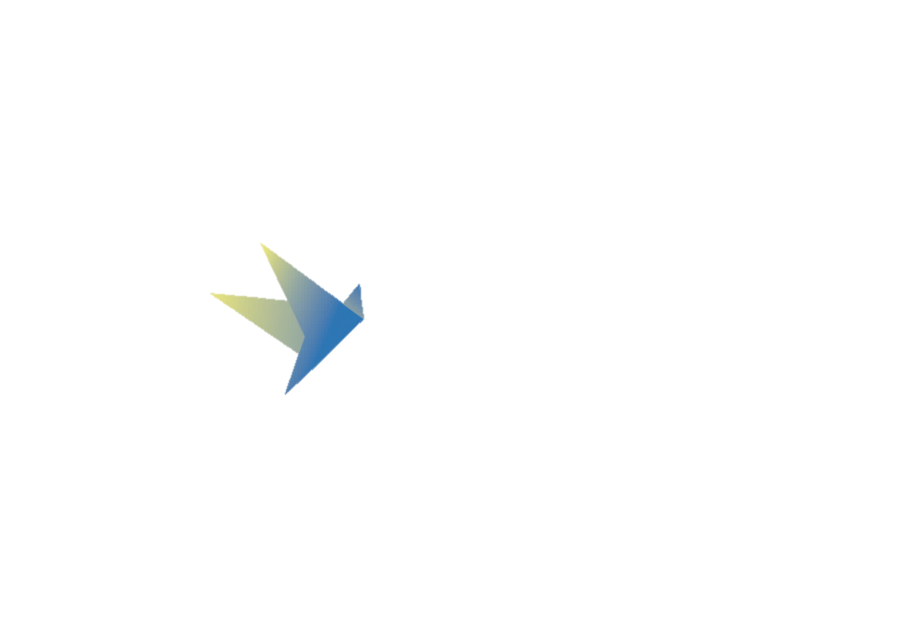 Progredir em Números
43.337 usuários ativos no Portal Progredir;
23.181 currículos cadastrados; 
12.963 vagas de empregos disponibilizados; 
1.175 cursos de qualificação profissional oferecidos; 
1.036.365 vagas disponibilizadas em cursos de qualificação profissional; 
31.167 vagas disponibilizadas em cursos presenciais de qualificação profissional; 
R$ 3,35 bi de microcrédito ofertado ao público do Cadastro Único com 1.154.367 de operações, sendo para 66% beneficiários do Programa Bolsa Família (de setembro/17 a maio/18);
Fonte: Portal Progredir em 15/10/18
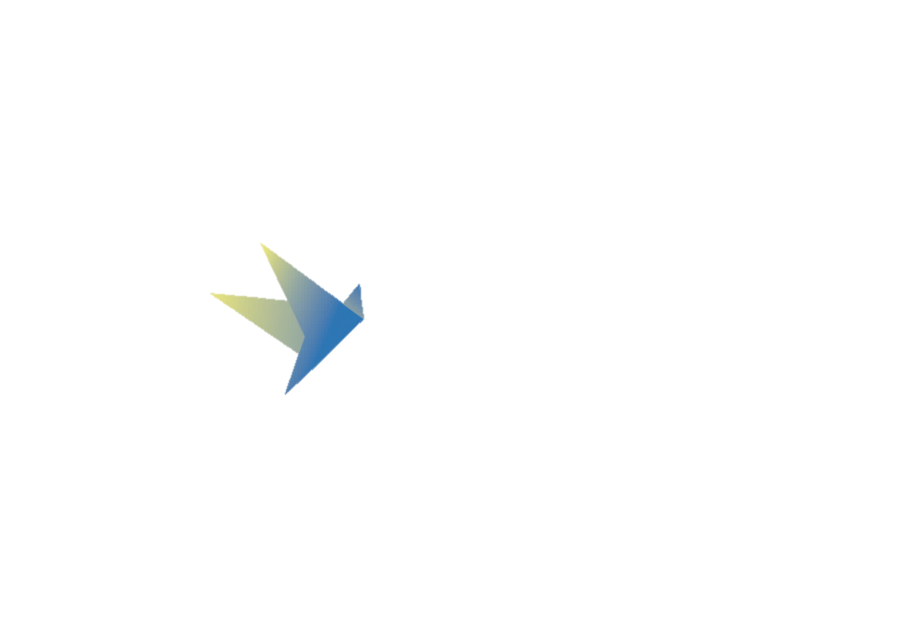 Obrigada!




Secretaria de Inclusão Social e Produtiva
Ministério do Desenvolvimento Social
www.mds.gov.br/progredir
daf.sisp@mds.gov.br
61.2030-1576 / 61.2030-1535